データサイエンス・リテラシー（１）
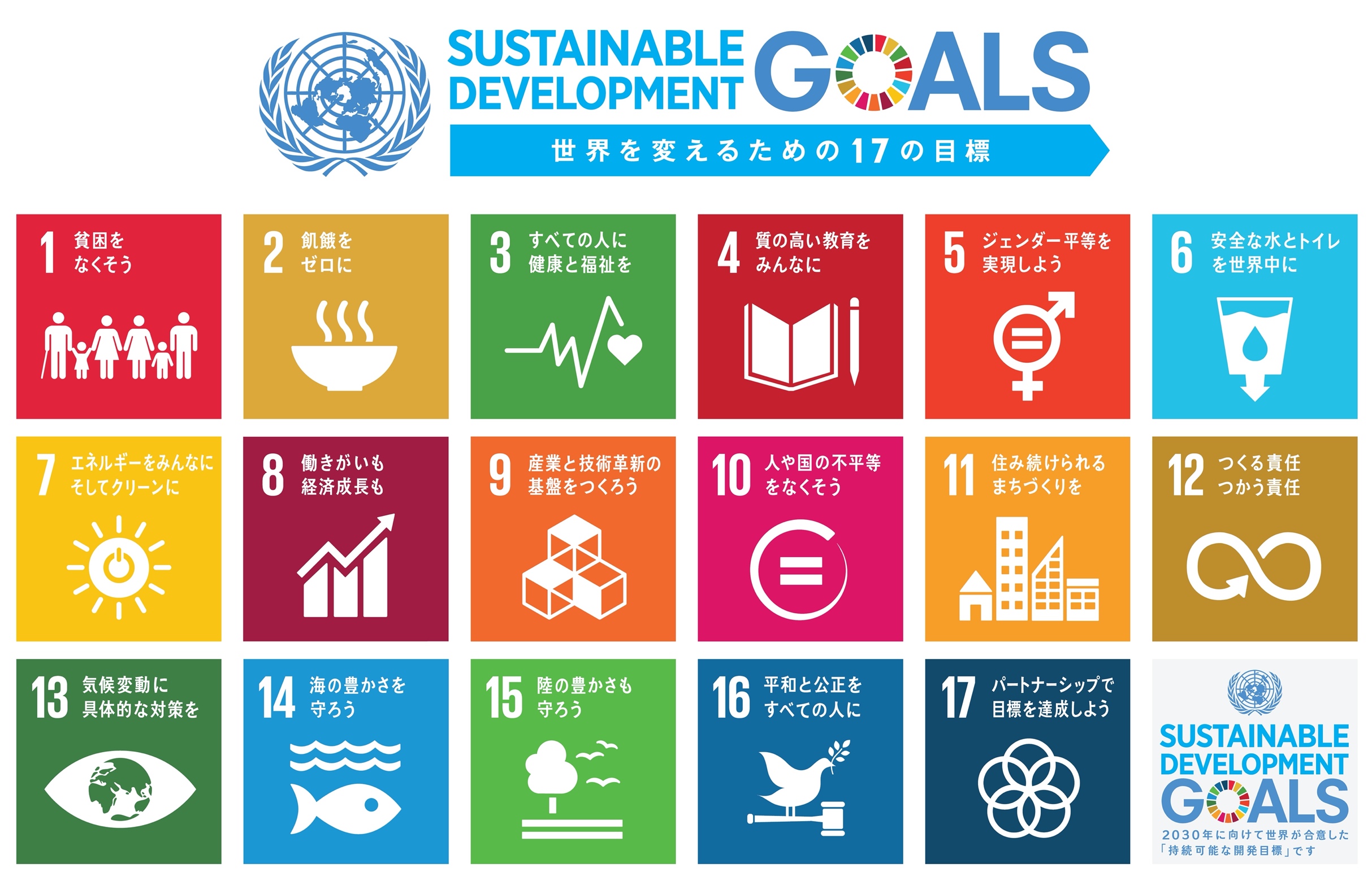 データサイエンスの社会課題（SDGs）への適用事例探索
【事前課題】
Copyright © United Nations Information Centre.
データ分析が我々の暮らしにどう生かされているか？
SDGsの課題をデータサイエンスで解決しようとする取組の調査の前に
次ページ以降の動画や資料を閲覧・参考に、SDGsからゴールを２つ選定し、以下についてまとめなさい．
１．17のゴールのなかで、興味を持ったゴールを選択
２．興味を持った理由
３．ゴールで、自分が注目したい課題もしくは達成すべき指標

例）
１．14.海の豊かさを守ろう
２．海で獲れる「魚」は日本の食文化を語る上で必須の食材だと思ったから
３．漁獲を効果的に規制し、過剰漁業や違法・無報告・無規制(IUU)漁業
　　　及び破壊的な漁業慣行を終了し、科学的な管理計画を実施する。
SDGsの紹介
SDGs関連資料（SDGs全体について）
SDGsとは何か？　日本の課題、世界の課題
初心者向け動画（どちらか選択．調べたことがある人はスキップして大丈夫）
SDGsとは？？わかりやすく説明いたします。 🔰 初心者さん向け動画（4’19”）
https://youtu.be/PDr0fPCFwbw
SDGsとは？【アニメでわかるSDGs】（2’14”）
https://youtu.be/lnbFQ9zVwG8

SDGsの課題認識（一般的な議論）
Michael Green @ TED Talks, “How We Can Make the World a Better Place by 2030” (14‘39”) 
https://youtu.be/o08ykAqLOxk　（※日本語字幕あり）
世界でいちばん貧しいムヒカ大統領によるリオ会議（Rio+20）スピーチ（10‘2”）
https://youtu.be/mc-iIZp5SI8　 （※日本語字幕あり）

SDGsの現状と課題（少し深い議論．）
TBSラジオ『荻上チキ・Session』 「SDGs＝持続可能な開発目標 その本質とは　何か？」（35’43”）
https://anchor.fm/tbsradio-ss954/episodes/SDGs-emvc17/a-a3uqlvh
【JETRO】SDGs ビジネスの新潮流（14‘07”）
https://youtu.be/48aANrDoNm0
SDGsの紹介
SDGs関連資料（個別のゴールの解説）
SDGsとは何か？　日本の課題、世界の課題
SDGsの17の目標と169のターゲットについて解説
3分で分かる17の目標解説
一般社団法人　SDGs支援機構
https://sdgs-support.or.jp/journal/category/17goal/

SDGs17の目標と169ターゲット
https://sstory.jp/sdgs/goals/
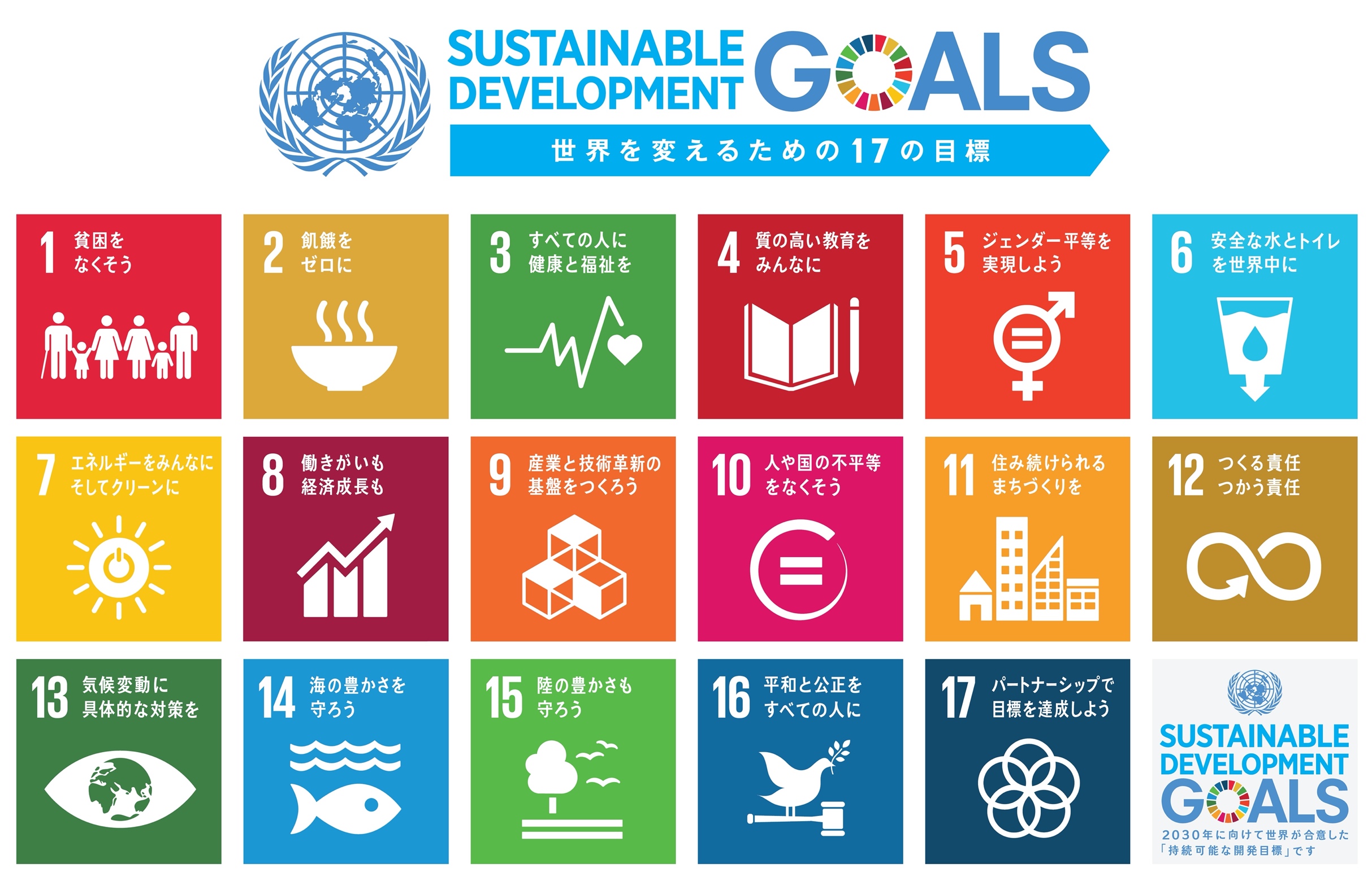 Copyright © United Nations Information Centre.